Доклад на тему:
«Проблемные вопросы 
применения национального режима»



Докладчик: 
руководитель Крымского УФАС России 
Костюшин Евгений Константинович

2021
НАЦИОНАЛЬНЫЙ РЕЖИМ
РОССИЯ
БЕЛАРУСЬ
КИРГИЗИЯ
КАЗАХСТАН
АРМЕНИЯ
2
ЦЕЛИ НАЦИОНАЛЬНОГО РЕЖИМА
защита конституционного строя
обеспечения обороны страны и безопасности государства
защита внутреннего рынка Российской Федерации
развитие национальной экономики
поддержка российских товаропроизводителей
3
НАЦИОНАЛЬНЫЙ РЕЖИМ РЕГЛАМЕНТИРУЕТ
ЗАПРЕТ НА ДОПУСК
ОГРАНИЧЕНИЯ ДОПУСКА
УСЛОВИЯ ДОПУСКА
Участники закупки должны представлять документы, подтверждающие происхождение товара, установленные нормативными актами, сведения о которых указываются в документации о закупке.
4
ЗАПРЕТ НА ДОПУСК ТОВАРОВ
промышленные товары (ПП РФ от 30.04.2020 N 616)
программное обеспечение (ПП РФ от 16.11.2015 N 1236)
программно-аппаратные комплексы систем хранения данных
(ПП РФ от 21.12.2019 N 1746)
5
ОГРАНИЧЕНИЯ ДОПУСКА ТОВАРОВ
радиоэлектроника (ПП РФ от 10.07.2019 N 878)
лекарства (ПП РФ от  30.11.2015 N 1289)
медицинские изделия (ПП РФ от 05.02.2015 N 102)
промышленные товары (ПП РФ от 30.04.2020 N 617)
продукты питания (ПП РФ от 22.08.2016 N 832)
6
УСЛОВИЯ ДОПУСКА ТОВАРОВ
Приказ Министерства финансов Российской Федерации
от 4 июня 2018 г. N 126н
«Об условиях допуска товаров, происходящих из иностранного
государства или группы иностранных государств, 
для целей осуществления закупок товаров 
для обеспечения государственных и муниципальных нужд»
7
ПОСТАНОВЛЕНИЕ от 10.07.2019 №878
УЧАСТНИК
предоставляет декларацию о том, что продукция включена в Реестр российской радиоэлектронной продукции, и соответствующий номер реестровой записи

КОМИССИЯ ЗАКАЗЧИКА (УПОЛНОМОЧЕННОГО ОРГАНА)
отклоняет все заявки с предложением о поставке иностранной продукции, 
если среди поданных заявок есть, как минимум, 2, которые одновременно:

содержат предложения о поставке радиоэлектронной продукции Реестра
не содержат предложений о поставке продукции одного производителя
либо производителей, входящих в одну группу лиц
соответствуют требованиям извещения (документации) о закупке
8
АУКЦИОН ПО НОУТБУКАМ
9
АУКЦИОН ПО НОУТБУКАМ
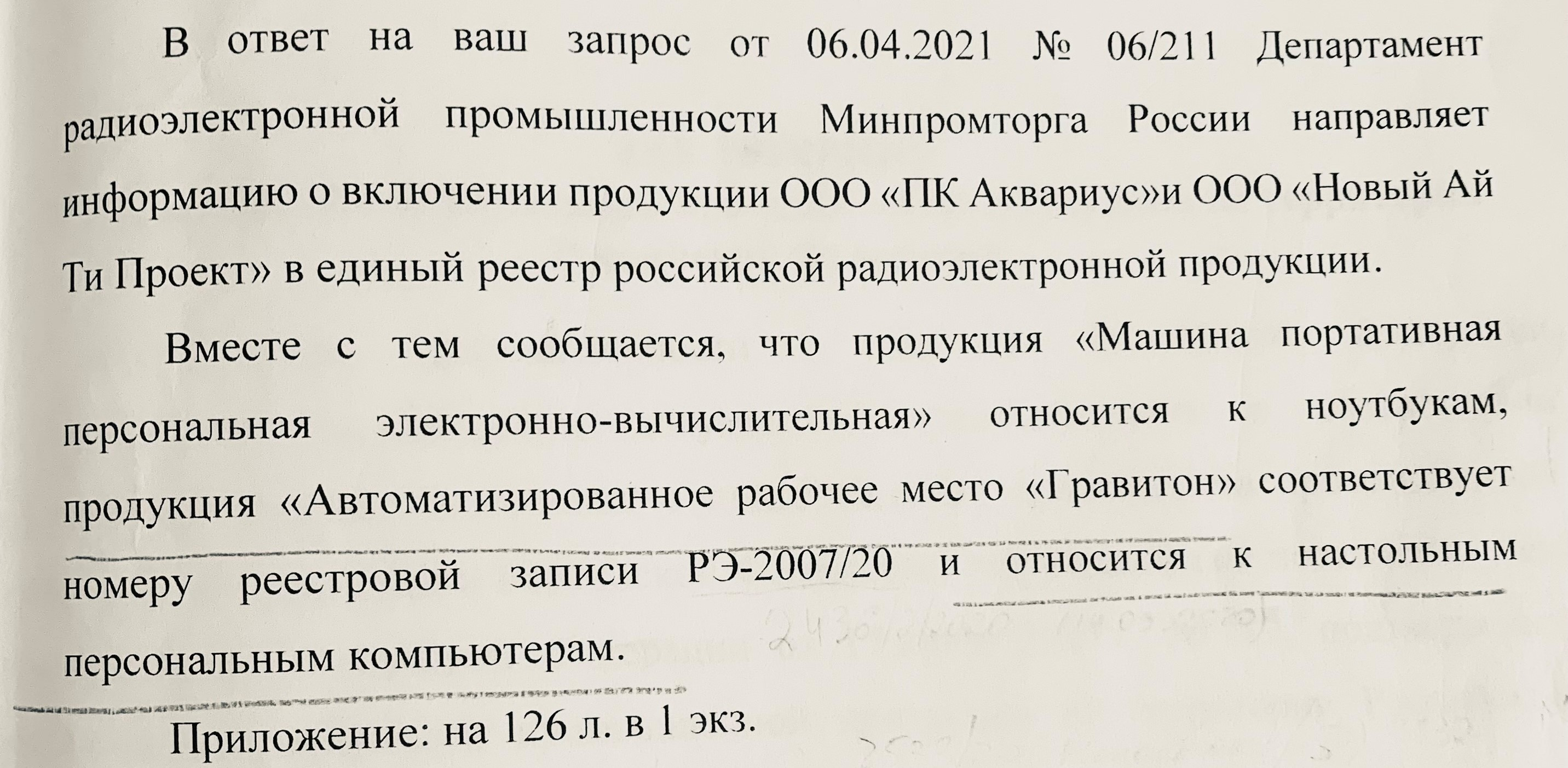 10
АУКЦИОН ПО НОУТБУКАМ
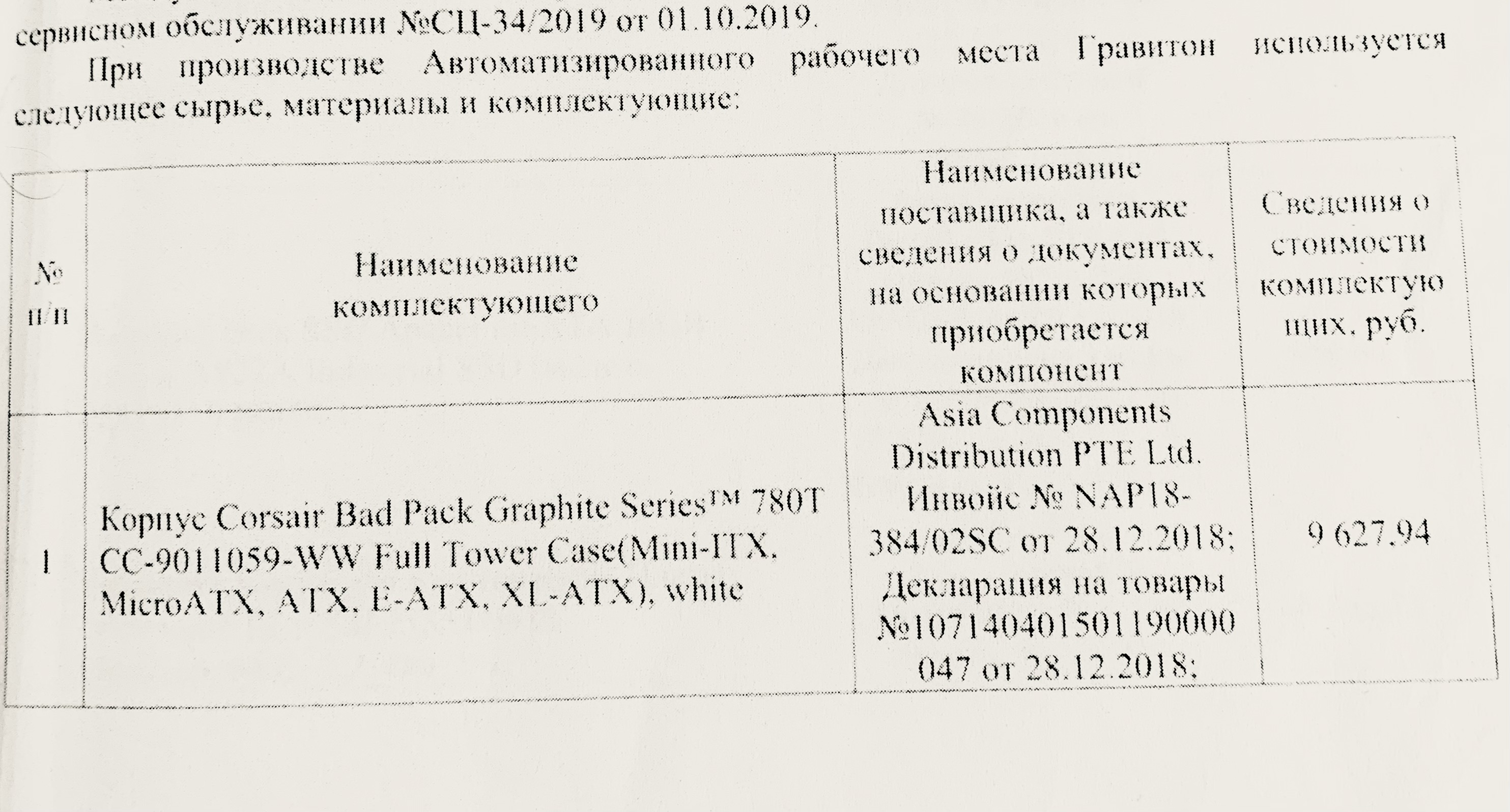 11
АУКЦИОН ПО НОУТБУКАМ
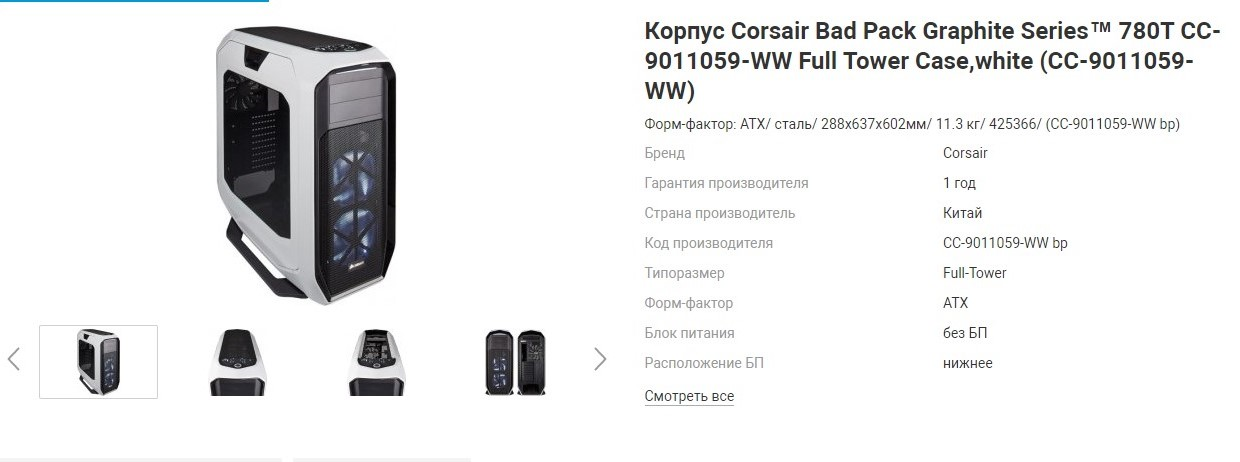 12
ОБОСНОВАНИЕ НЕВОЗМОЖНОСТИ 
ПРИМЕНЕНИЯ ЗАПРЕТА (ПП РФ №1236)
в едином реестре российских программ и реестре евразийского программного обеспечения отсутствуют сведения о программном обеспечении, соответствующем тому же классу программного обеспечения

программное обеспечение, сведения о котором включены в реестр российского программного обеспечения и (или) реестр евразийского программного обеспечения по своим функциональным, техническим и (или) эксплуатационным характеристикам не соответствует установленным заказчиком требованиям к планируемому к закупке программному обеспечению
13
ОБОСНОВАНИЕ НЕВОЗМОЖНОСТИ 
ПРИМЕНЕНИЯ ОГРАНИЧЕНИЙ (ПП РФ №878)
в реестре отсутствуют сведения о радиоэлектронной продукции, соответствующей тому же классу (функциональному назначению) радиоэлектронной продукции, что и радиоэлектронная продукция, планируемая к закупке

радиоэлектронная продукция, включенная в реестр, по своим функциональным, техническим и (или) эксплуатационным характеристикам не соответствует установленным заказчиком требованиям к планируемой к закупке радиоэлектронной продукции
14
ПРЕДЛОЖЕНИЯ
размещать в общем доступе информацию о технических характеристиках товаров, прошедших проверку соответствия запретам, ограничениям

согласовывать обоснование неприменения запретов, ограничений с органами исполнительной власти, отвечающих за экономическое развитие (Министерство (Департамент) экономики субъекта)
15